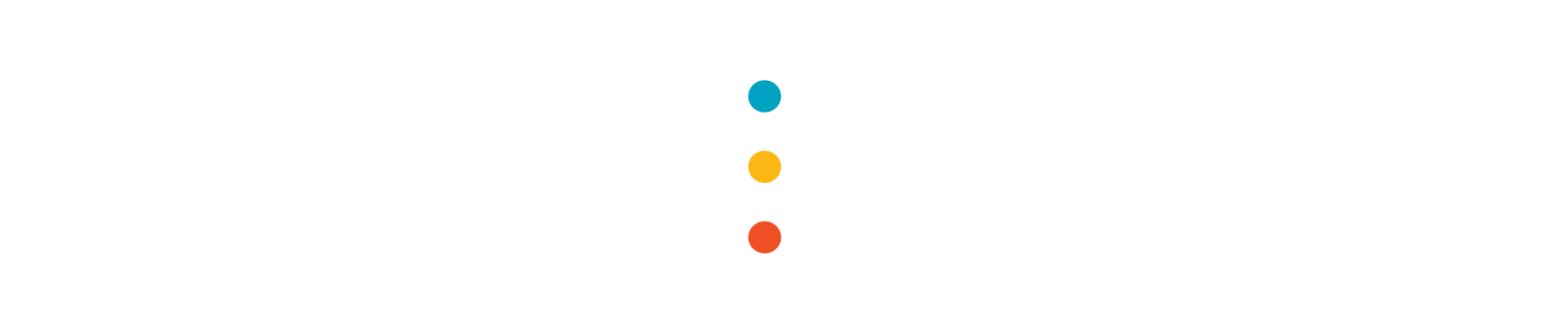 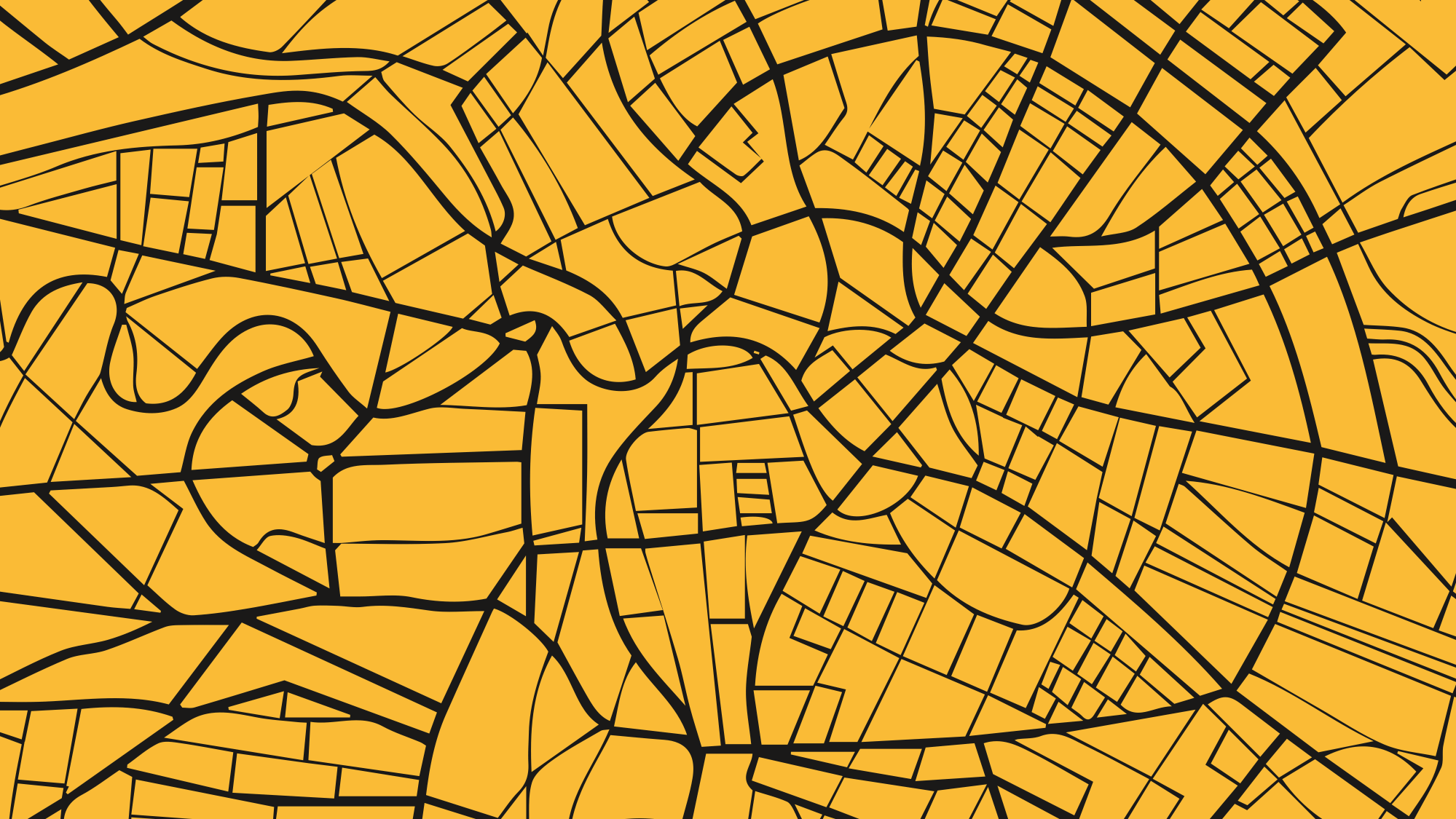 İkon Set
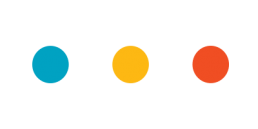 İkon Set
Düzenlerinizi daha renkli ve ilgi çekici hale getirmek için sunumlarınızda bu simgeleri kullanmaktan çekinmeyin.
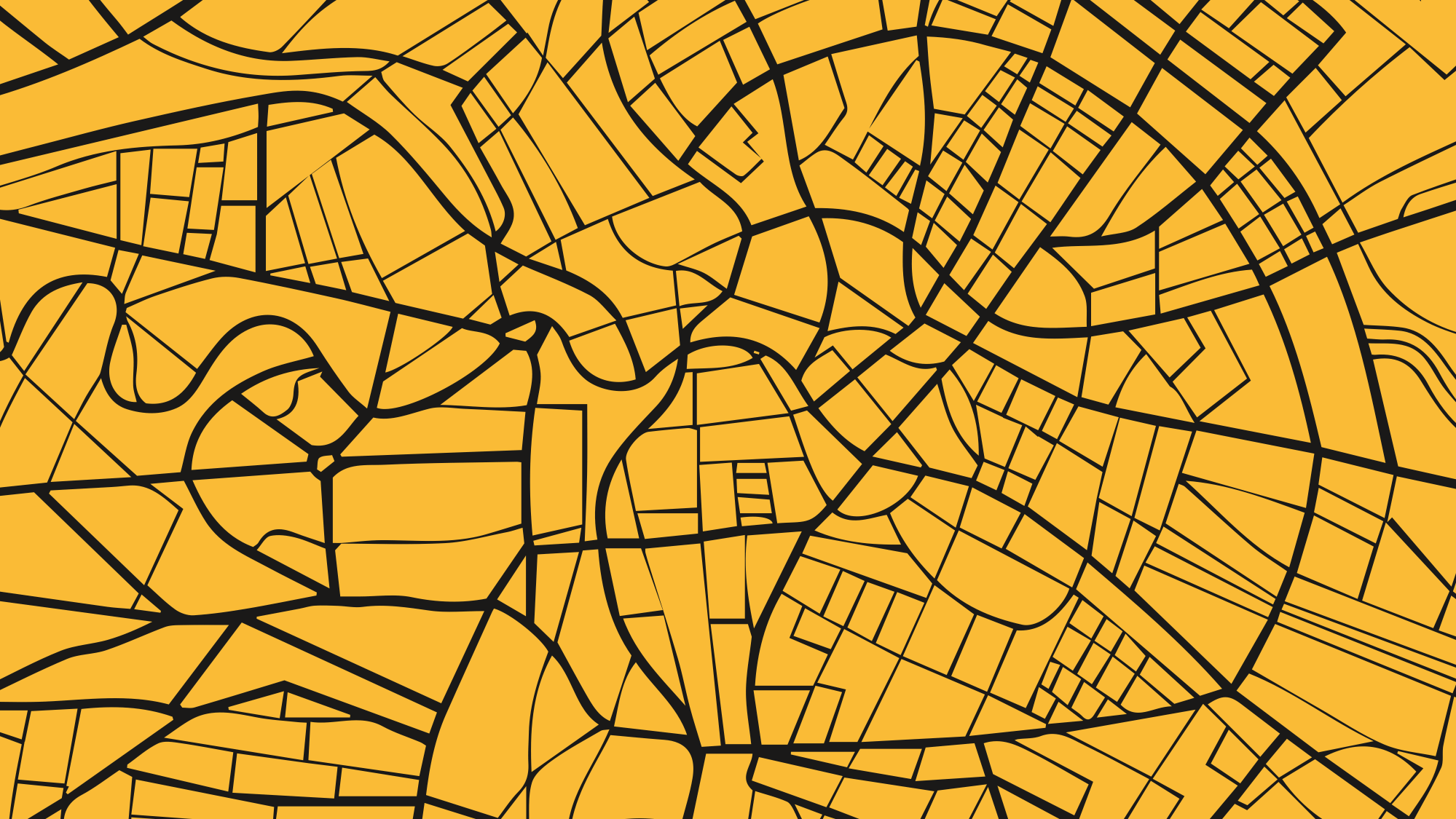 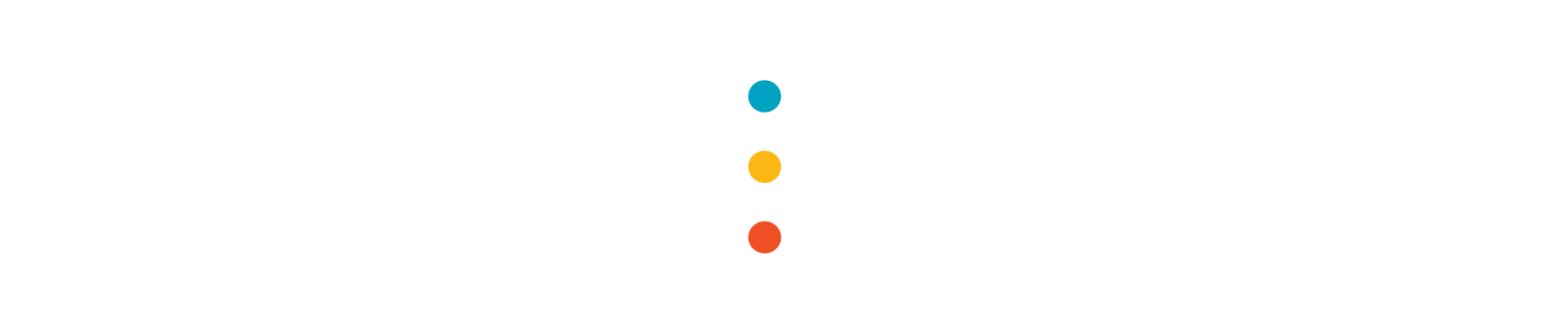 www.cambio.istanbul | hey@cambio.istanbul 

Hasanpaşa Mahallesi, Nabizade Sokak. No:82 / 1
34722 Kadıköy, İstanbul / Türkiye
+90 216 706 44 89 (Include outside Turkey)
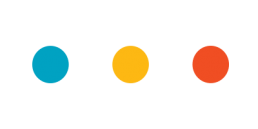